DECISION MAKING
Decision-making styles and role of the team
Objectives: 
Understand different decision making styles
Pros and cons of each decision making style
The right decision-making style in a given situation
When to engage the team
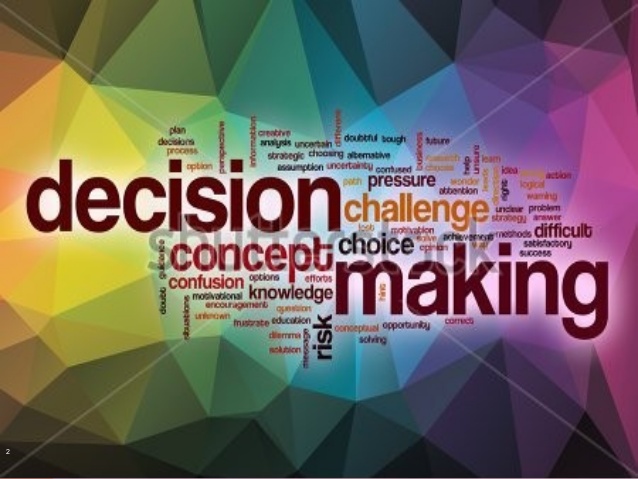 What Is Decision Making?
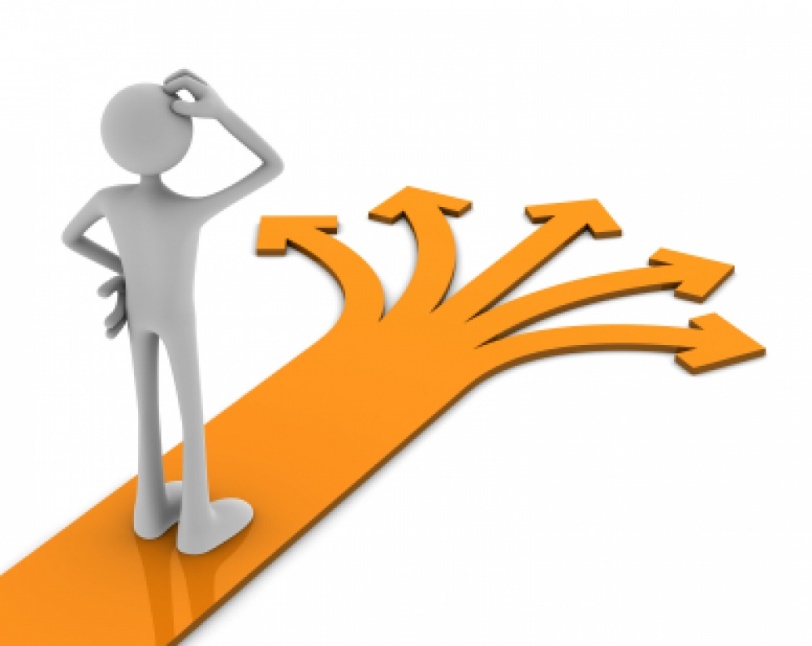 Decision making refers to making choices among alternative courses of action—which may also include inaction.
What determines Decision-Making Styles?
Two spectrums work together to create the decision-making style framework. 
structure vs. ambiguity. 
This spectrum measures people's propensity to prefer either structure (i.e., defined processes and expectations) or ambiguity (i.e., open-ended and flexible).
What determines Decision-Making Styles?
2. task/technical vs. people/social. 
This spectrum measures if the motivation to make a specific choice is guided more by a desire to be right, or to get results (task/technical), or if it's to create harmony or social impact (people/social).
Directive decision-making style
Typical for internal decision makers
Works out the pros and cons of a situation 
Decisions rooted in their own knowledge, experience, and rationale
This style is decision-making is quick, ownership is clear, and requires little communication
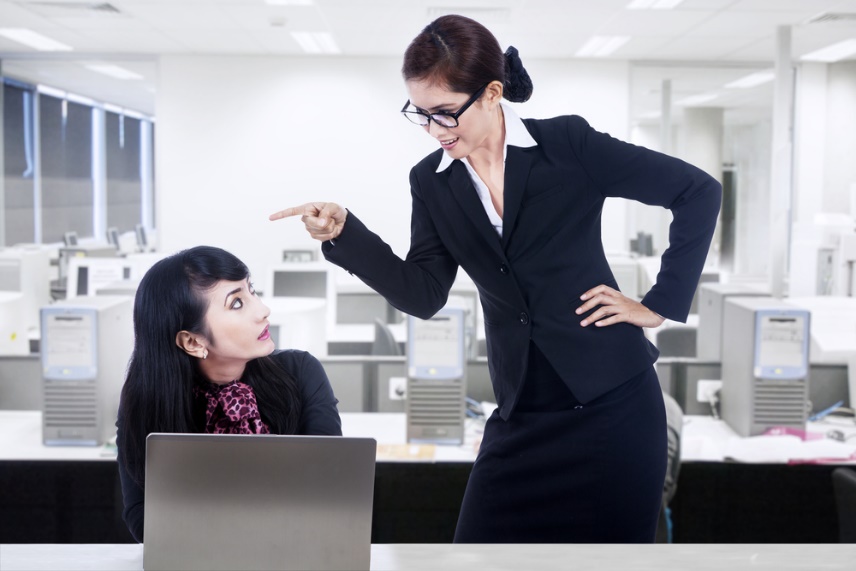 When to use it
In situations characterized by stability, repeating patterns, and consistent events; 
Where there is a clear and undisputed cause-and-effect relationship; 
When there are best practices in place for recurring processes;
When leaders have all the required information to make this decision.
Communicate in clear, direct language
Important!
Delegate if necessary
Beware of analysis-paralysis!
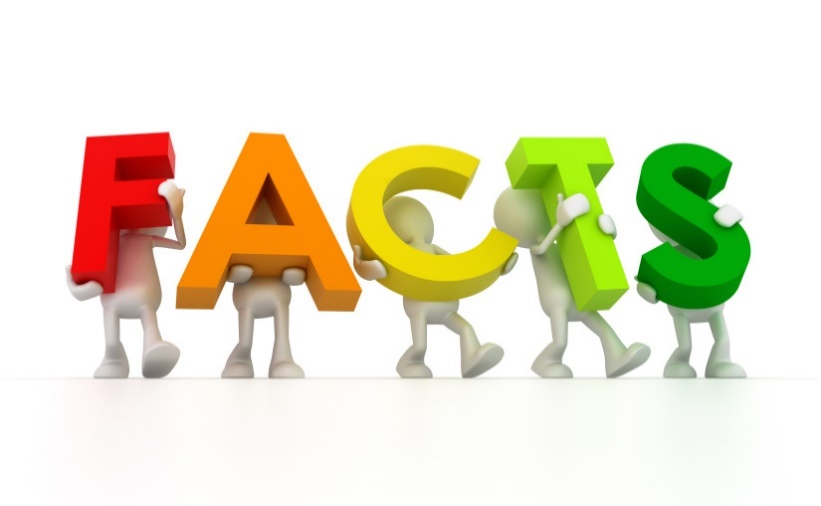 Analytic decision-making style
examine much information before taking action
rely on direct observation, data, and facts to support their decisions
seek information and advice from others to confirm or deny their own knowledge
have a high tolerance for ambiguity 
and are very adaptable
can be time-consuming
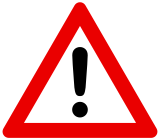 When to use it
In situations where there may be more than one right answer. 
to solve problems where the cause-and-effect relationship is discoverable but not immediately apparent
to explore several options or solutions and using fact-based management to guide appropriate action
consider conflicting advice and ideas openly
Important!
assemble a team of experts
consider the viewpoints of non-experts
Conceptual decision-making style
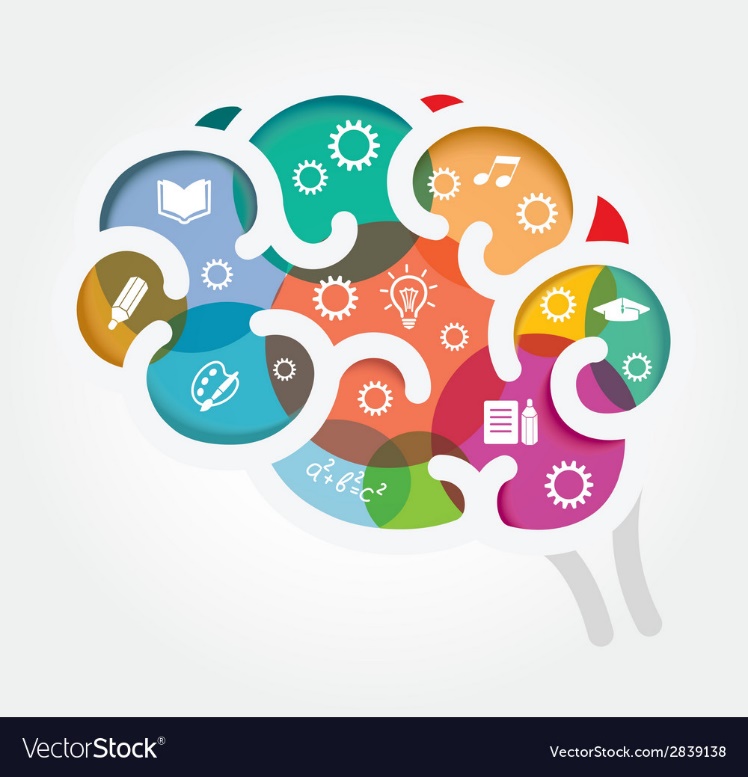 takes a more social approach compared to the directive or analytic methods
encourages creative thinking and collaboration and consider a broad array of perspectives
achievement-oriented, thinking far into the future
Not suitable when a situation needs structure and defined outcomes!
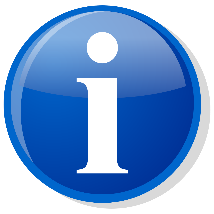 When to use it
With problems that involve many competing ideas. 
situations characterized by unpredictability and suited to creative and innovative approaches
When no immediate solution is necessary;
It accounts for long-term planning and unknown variables
Increase interaction and communication
Important!
Create groups of people who can contribute innovative ideas
Help with the development and delivery of complex decisions
Change if group discussion sessions never reach an agreement or if new ideas never come up.
Behavioral decision-making style
is group-oriented
Instead of brainstorming potential solutions, 
the group is given the options available to them
considers many different outlooks and opinions in the process
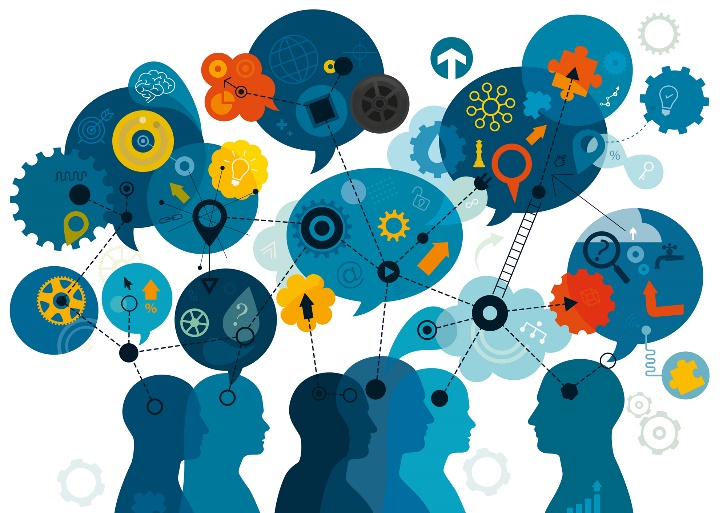 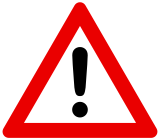 When to use it
When situation requires proactive communication. 
When situation requires introspective approach by discussing solutions that have worked in the past rather than trying to reveal new patterns.
Open up lines of communication.
Important!
Create groups of people who can contribute their opinions and encourage democratic discussions.
Don’t impose a course of action, look at what decision creates the most harmony within the organization.
Engaging the team in decision making
Decisions leader makes effect others – also their teams.
Leaders must make a choice between top-down decision-making approach and a bottom-up one.
Which of the 4 decision-making approaches 
directive decision-making style, 
consultative style, 
democratic style,
consensus style.
Directive decision-making style
Leader takes the decision unilaterally and communicates it to the team
Leader has full control of the decision 
There is little or no space for negotiation.
Used for decisions under time-pressure
Used when team members lack experience and knowledge
Used for non-negotiable top-down decision
Consultative decision-making style
Team‘s input is requested; decision is made by the leader.
Leader has full control of the decision, but team members are engaged by sharing their views and opinions.
Used when leader needs expertise
Used instead of consensus when time is an issue. 
Used to support team engagement, when team already has some experience and expertise.
Democratic decision-making style
Team members and leader provide several alternatives; final decision is based on the result of a vote.
This method shifts the power balance to the team final decision may differ from the one proposed by the manager.
Used with a team large and mature enough to conclude on several quality proposals. 
Used to generate active participation among the team members
Consensus decision-making style
Team members and the leader have to build together a decision that they agree to support. 
This method allows for team to build and support the decision with almost full autonomy.
use with a mature team of experts to create further commitment and engagement.
Reference:
Abrioux, Bruno: Effective Decision-Making: when to engage the team (or not)? https://leadersyndrome.wordpress.com/2013/10/13/effective-decision-making-when-to-engage-the-team-or-not/
Malhotra, Sanjay: 4 styles of decision-making: A leader's guide. https://enterprisersproject.com/article/2018/7/4-styles-decision-making-leaders-guide?page=1 Published on: July 27, 2018. 
Mingail, Harry: Making: Better Decisions: Part 5 Decision Making Style. https://www.youtube.com/watch?v=20BseZ9GHlY 
Spoelma, Jennifer: Understanding the 4 styles of decision making. https://jenniferspoelma.com/blog-feed/4-styles-decision-making Published on: April 23, 2019